Personal, Social and Emotional Development : Managing Self and Self regulation
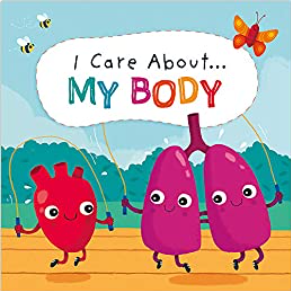 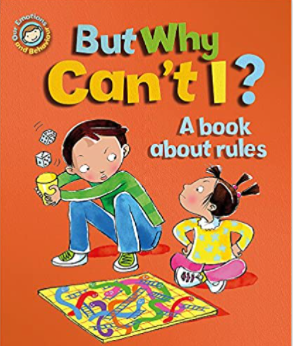 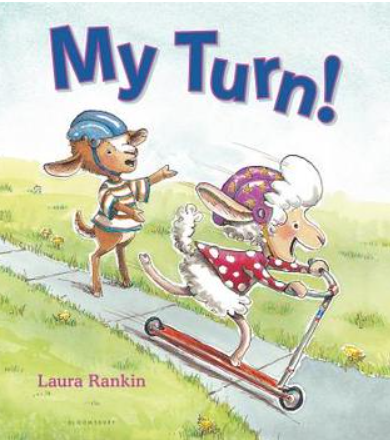